APEX workshop 2025View from Ops
Why are we here
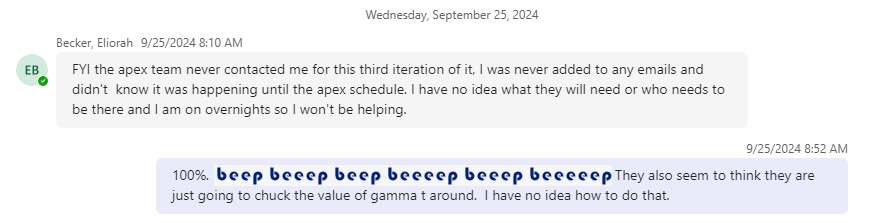 What we are changing
All APEX (even old ones) require a review by an OC.  They are looking for things that are out of normal for an operations crew to adjust and which may require an expert to assist with.

These reviews require meetings where the APEX leader presents the study and the OC can ask questions about requirements.  The OC has the final call regarding whether or not an APEX passes the Ops Review.

Only AFTER the review is completed and the OC is satisfied will an APEX be put on the schedule.
Available configurations
As of right now, the only beam on the schedule is gold in RHIC at nominal injection energy. Any experiment that requires something else will require additional APEX time to set up.  Additional configurations in the injectors can be set up behind stores but will require lead time and needs to be communicated to Haixin WELL in advance.

If you need a different ramp file you should have already contacted Guillaume.
Effective body language enhances your message, making it more impactful and memorable.
Meaningful eye contact
Purposeful gestures
Maintain good posture
Control your expressions
Expert Assistance
If you know or are told by the Ops review that you need expert assistance you should have a meeting with them as well.  Simply adding Vincent, Brendan, Mernick or myself to the list of people involved in an APEX is not sufficient.  

This also becomes a constraint to scheduling.  You cannot expect to have Brendan at 0800 then again at 2100. Ops may need him to return to physics as well.
All of this is really just Work Planning. 

 We expect every group in the lab to perform work planning, APEX is no different.
Final tips & takeaways
Thank you
Your Operations Staff